SJAL Tuomarikoulutus18.03.2021
SJAL tuomarineuvosto/
Mari Jakonen CJ
18.3.2021
SJAL tuomarikoulutus/ Henkilökohtaisen kisan pistetys
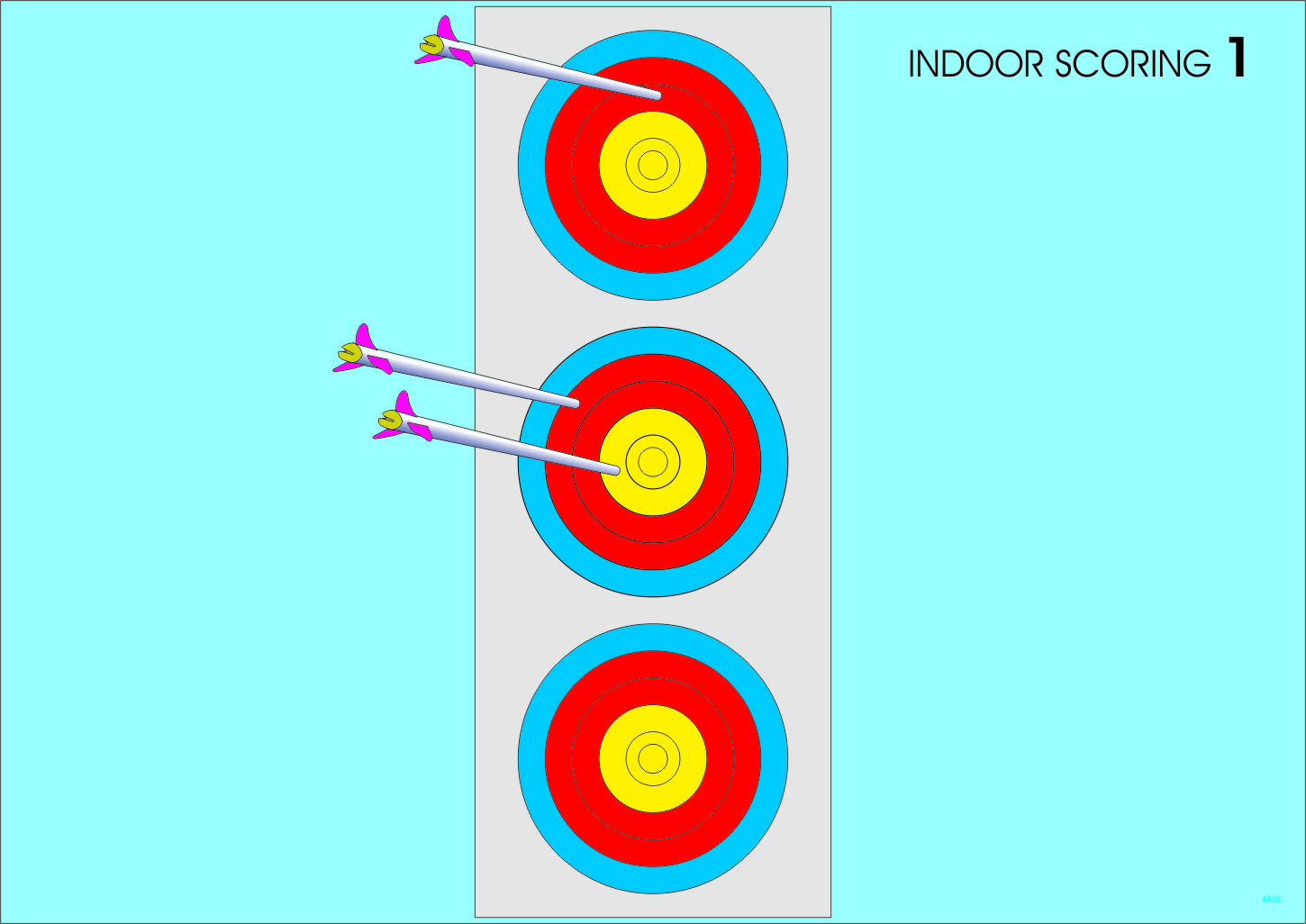 8
Tulos =
9 - 8 - 7
M
?
O vai V
9
7
Oikea tulos:
8 -
7 -
M
=15
18.3.2021
SJAL tuomarikoulutus/ Henkilökohtaisen kisan pistetys
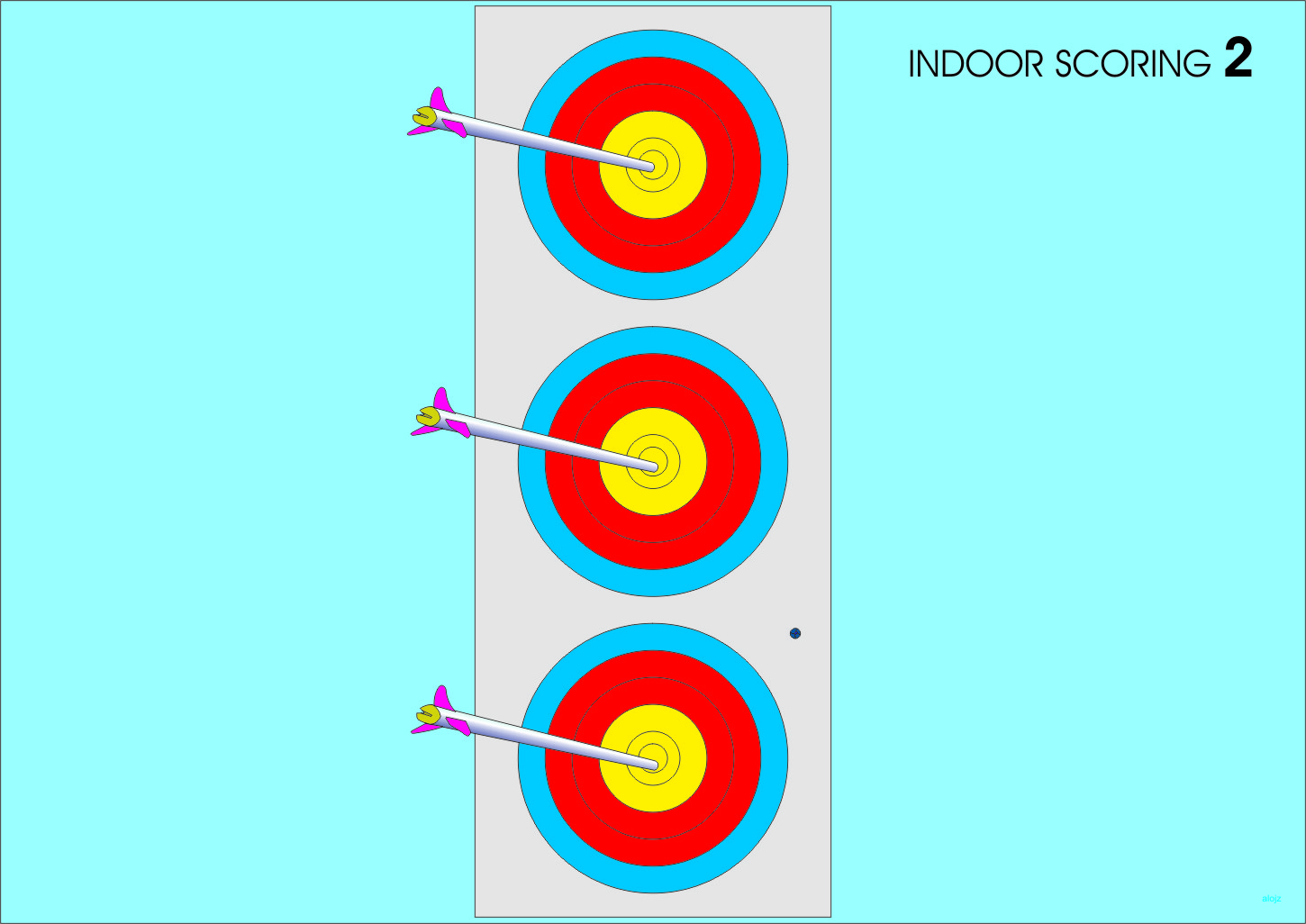 10
Tulos =
10 - 10 - M
?
O vai V
10
Oikea tulos:
10
10 -
10 -
10 -
M
=20
18.3.2021
SJAL tuomarikoulutus/ Henkilökohtaisen kisan pistetys
[Speaker Notes: Reikä valkoisella on ammuttu, kimmonnut neljäs nuoli.]
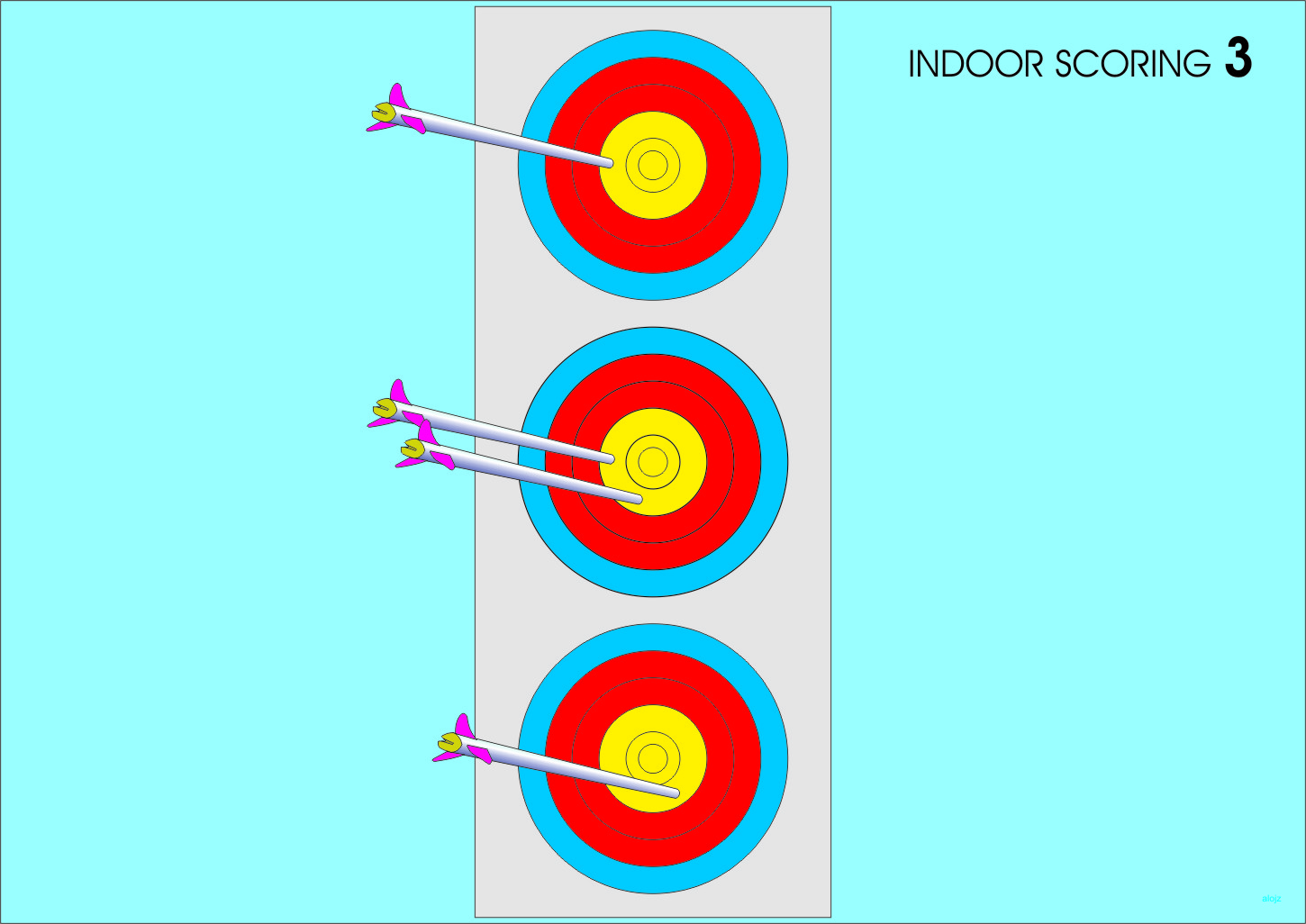 9
Tulos =
9 - 9 - 9
M
?
O vai V
9,
9
Oikea tulos:
9
9 -
M
=18
9 -
9 -
18.3.2021
SJAL tuomarikoulutus/ Henkilökohtaisen kisan pistetys
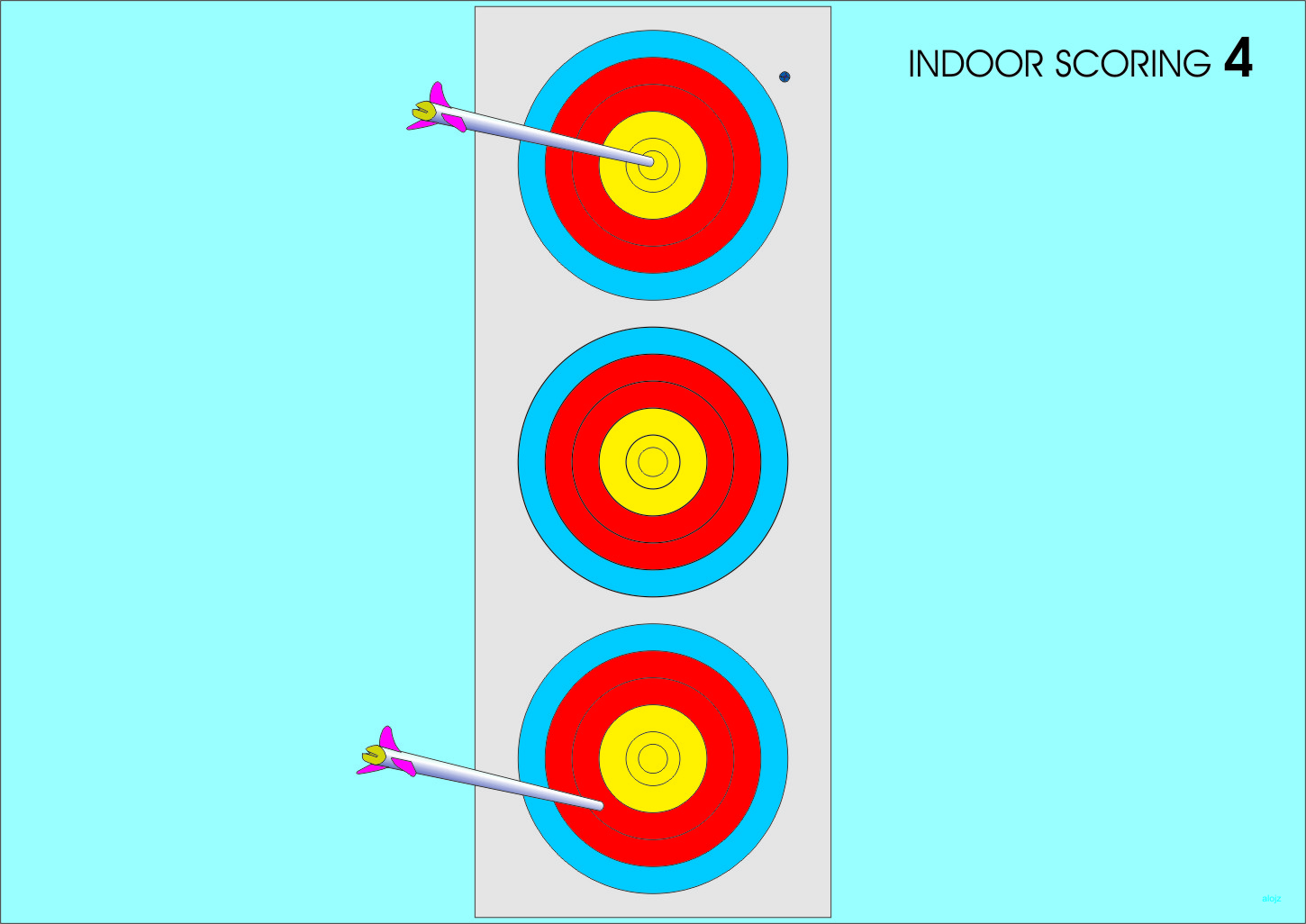 10
Tulos =
8 - M - M
?
O vai V
M
Oikea tulos:
8
M
8 -
10 -
=18
18.3.2021
SJAL tuomarikoulutus/ Henkilökohtaisen kisan pistetys
[Speaker Notes: Reikä valkoisella alueella on ammuttu, kimmonnut kolmas nuoli.]
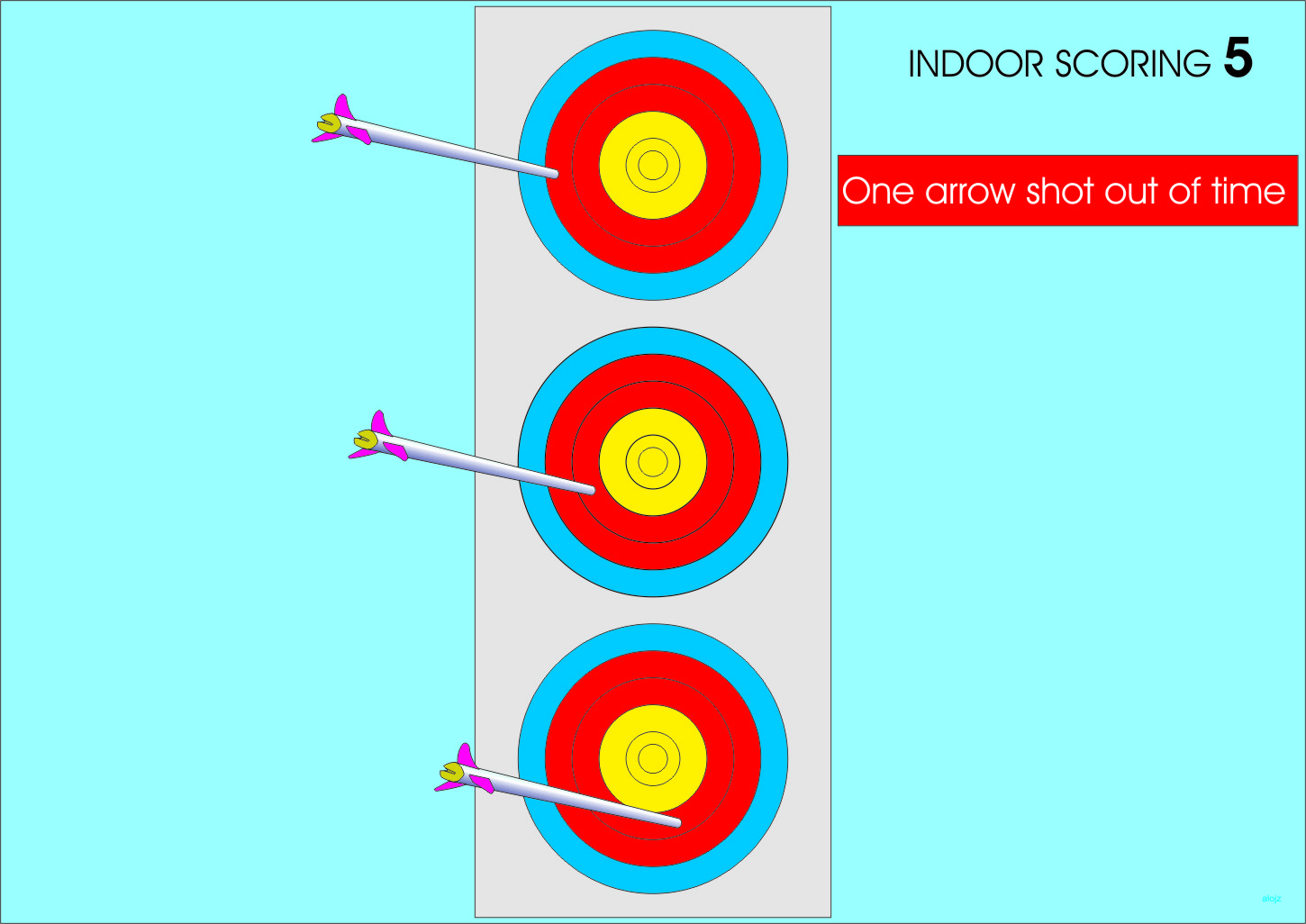 7
Tulos =
8 - 7 - M
?
O vai V
8
Oikea tulos:
M
8
7
=15
8 -
8 -
18.3.2021
SJAL tuomarikoulutus/ Henkilökohtaisen kisan pistetys
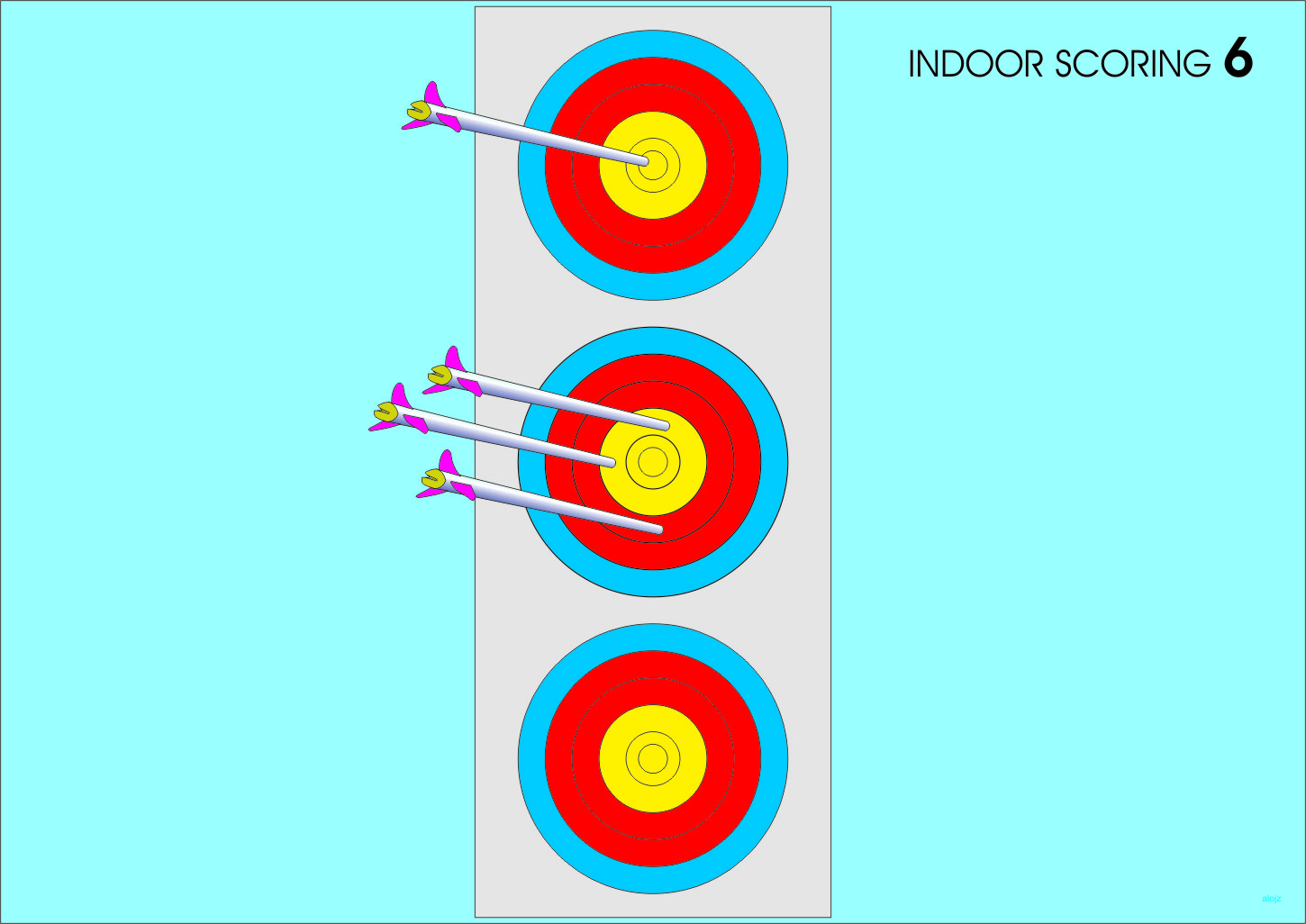 10
Tulos =
M
M
10 - 9 - 8
?
O vai V
9,
9
8
Oikea tulos:
8 -
10 -
M -
M
= 8
18.3.2021
SJAL tuomarikoulutus/ Henkilökohtaisen kisan pistetys
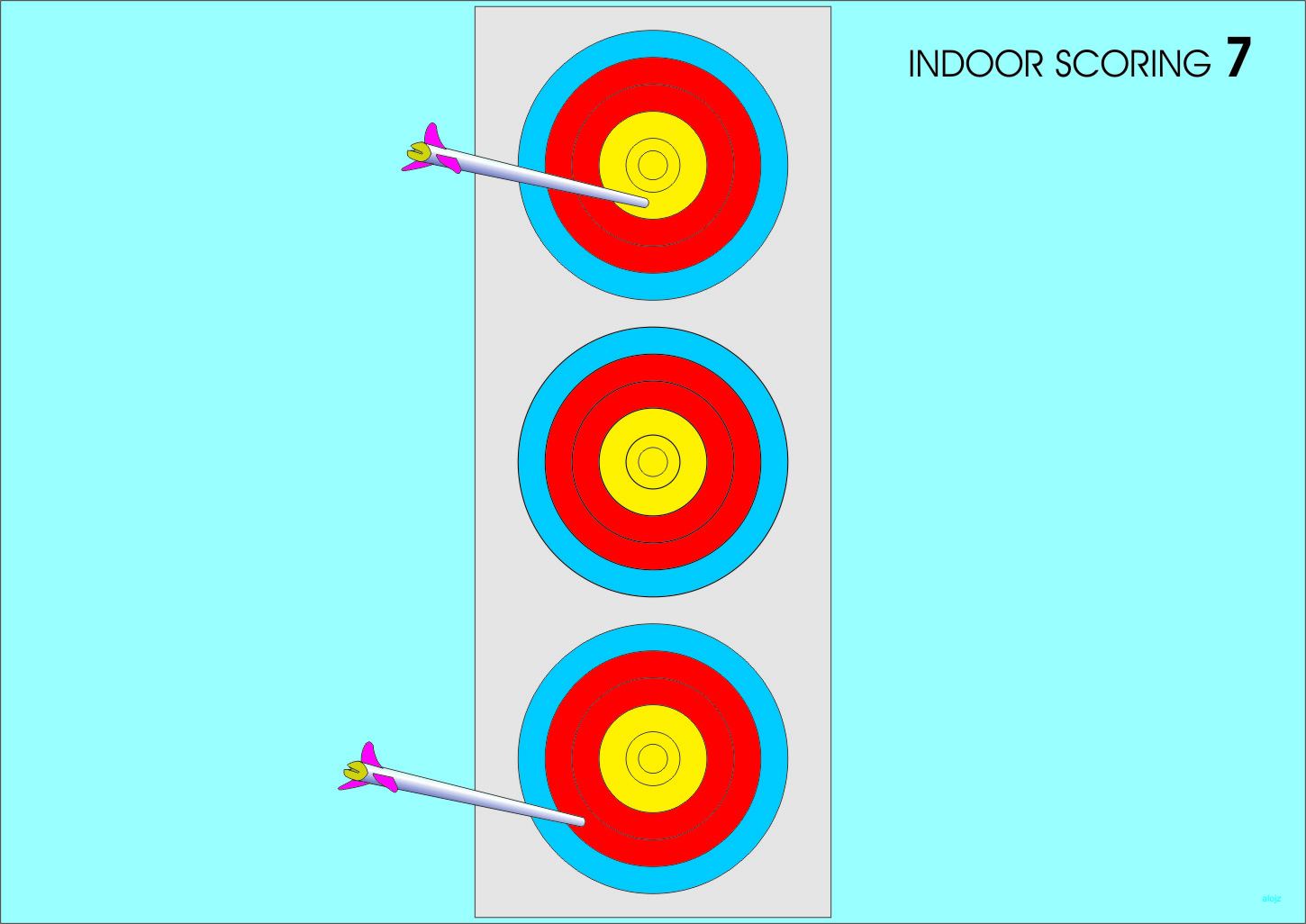 9
Tulos =
9 - 7 - M
?
O vai V
M
Oikea tulos:
7
M
=16
7 -
9 -
18.3.2021
SJAL tuomarikoulutus/ Henkilökohtaisen kisan pistetys
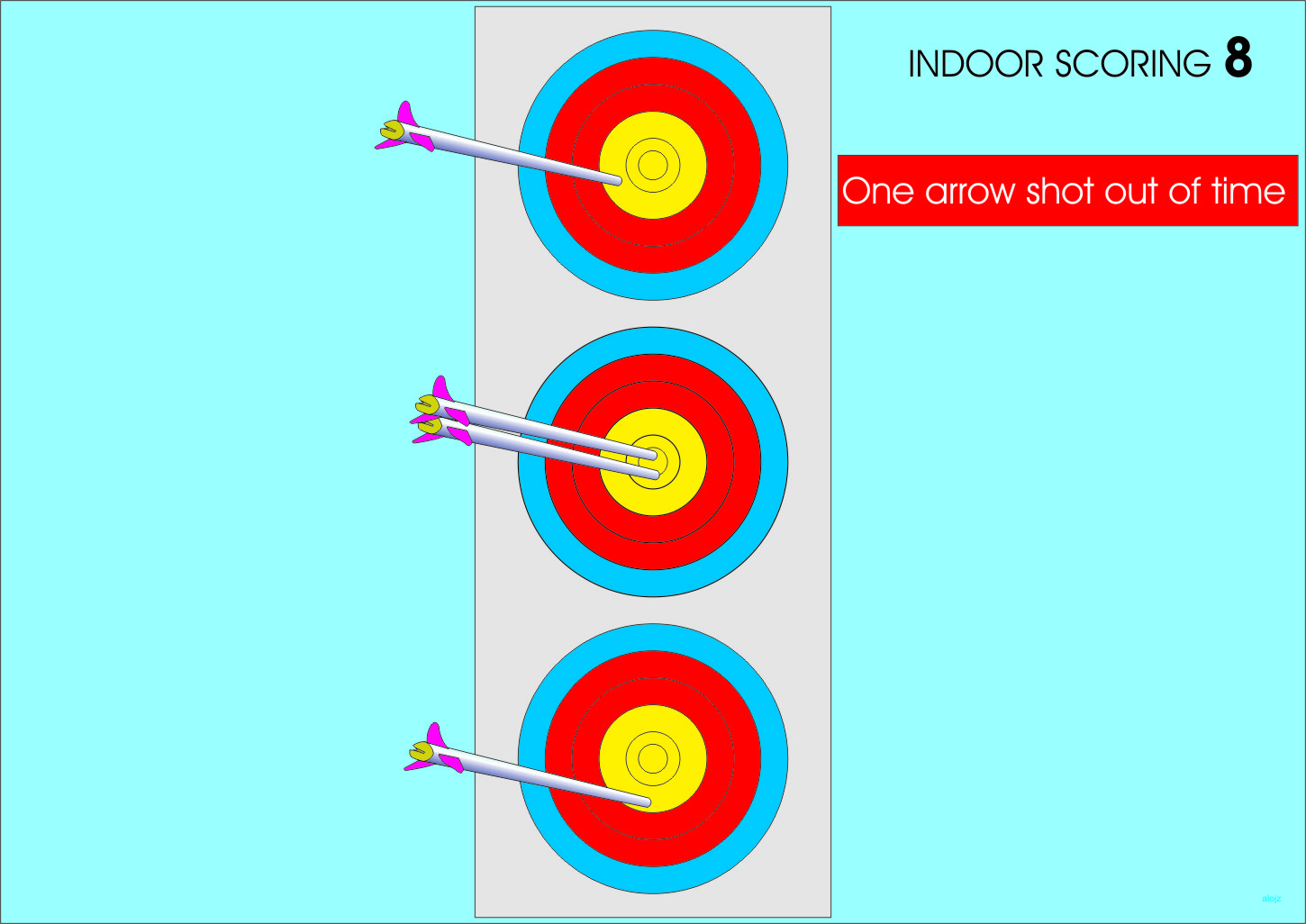 M
9
Tulos =
10 - 9 - M
M
?
O vai V
10
10
Oikea tulos:
9
9 -
9 -
10 -
M
= 9
18.3.2021
SJAL tuomarikoulutus/ Henkilökohtaisen kisan pistetys
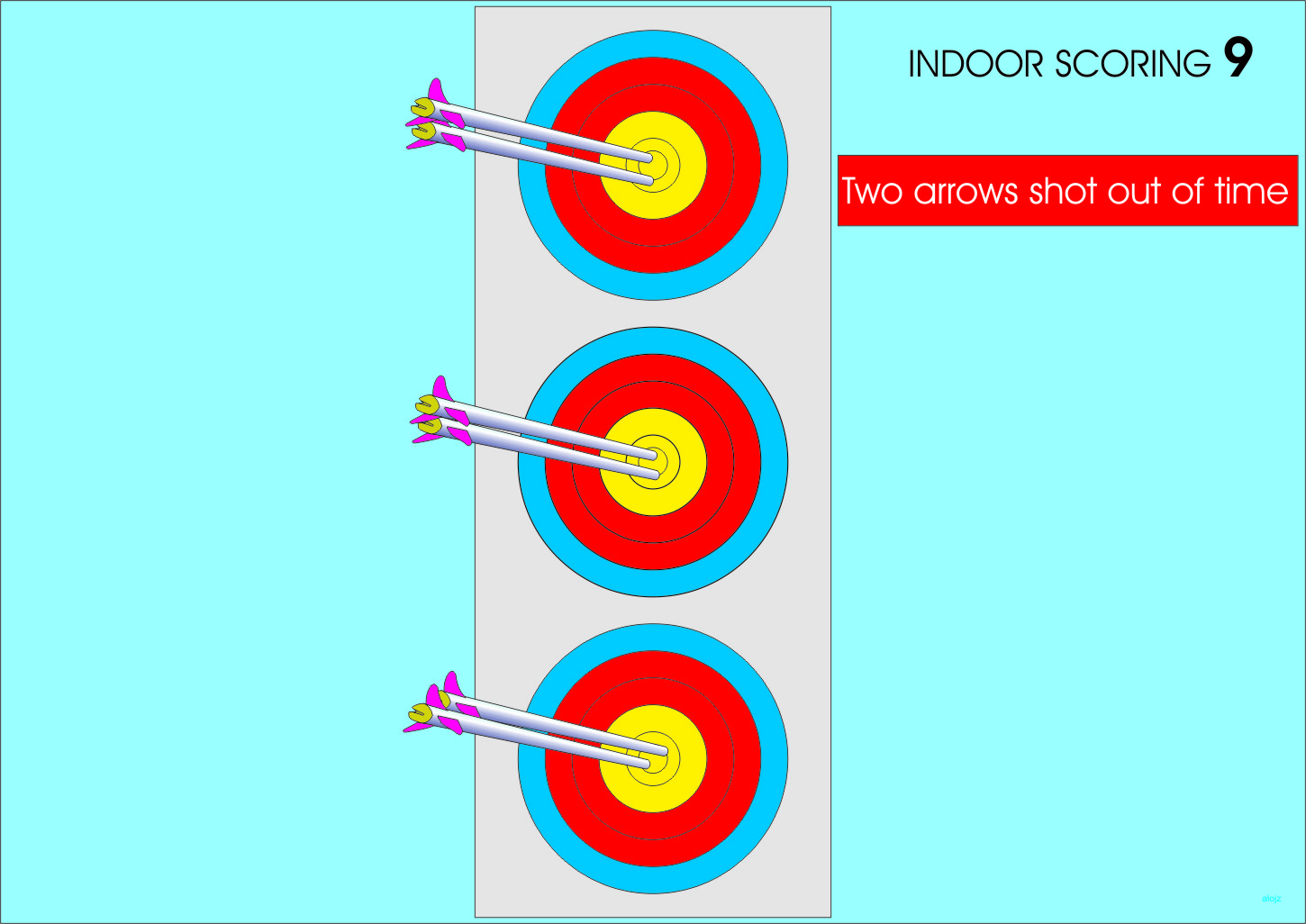 M
M
M
10
10
Tulos =
10 - 10 - M
?
O vai V
10
10
Oikea tulos:
10
10
10-
10-
10-
M-
M
= 0
M-
18.3.2021
SJAL tuomarikoulutus/ Henkilökohtaisen kisan pistetys
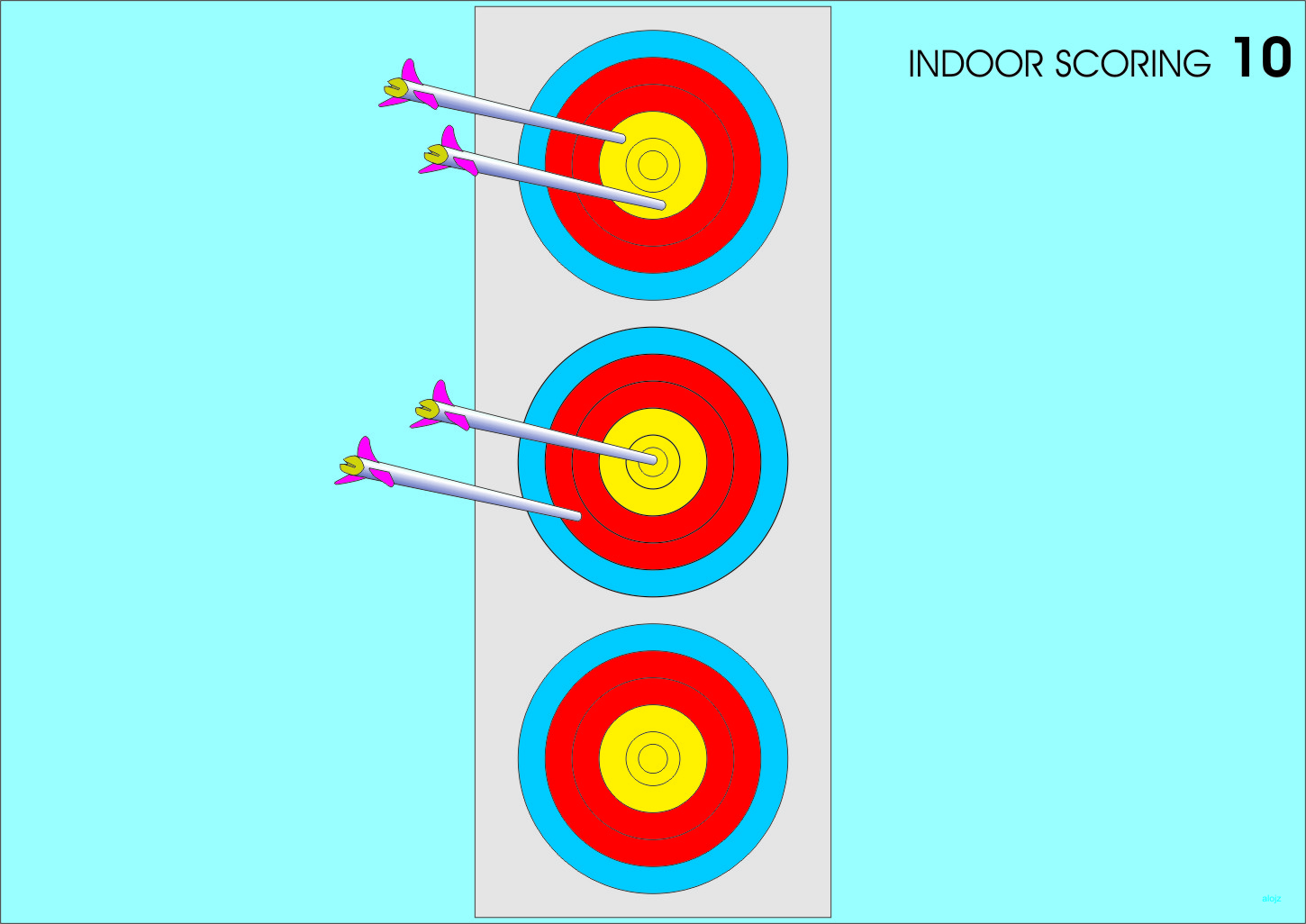 M
9
9
Tulos =
7 - M - M
M
?
O vai V
10
7
Oikea tulos:
= 7
M
M -
7 -
9 -
18.3.2021
SJAL tuomarikoulutus/ Henkilökohtaisen kisan pistetys